Redigering av egenandel
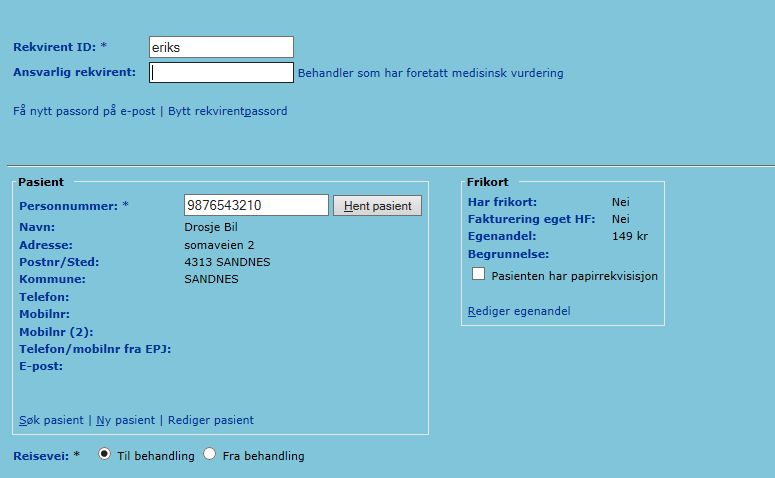 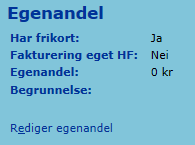 Klikk så på «Rediger egenandel»
Rediger selv om det står 0 i egenandel
Hent pasient ved å taste inn personnummer
Endring av egenandel ved transport uten medisinsk behov
Slik endres pasientens egenandelsbeløp ved tilrettelagt transport. 

Huk av for «fakturering eget HF» 
Skriv inn avdelingens kostnadssted 
Ikke skriv annen fritekst i begrunnelsesfeltet
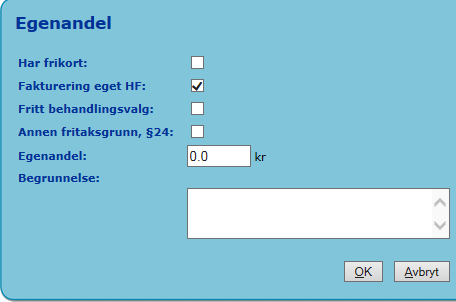 Huk av for «Fakturering eget HF»
Skriv avdelingens kostnadssted – kun tall